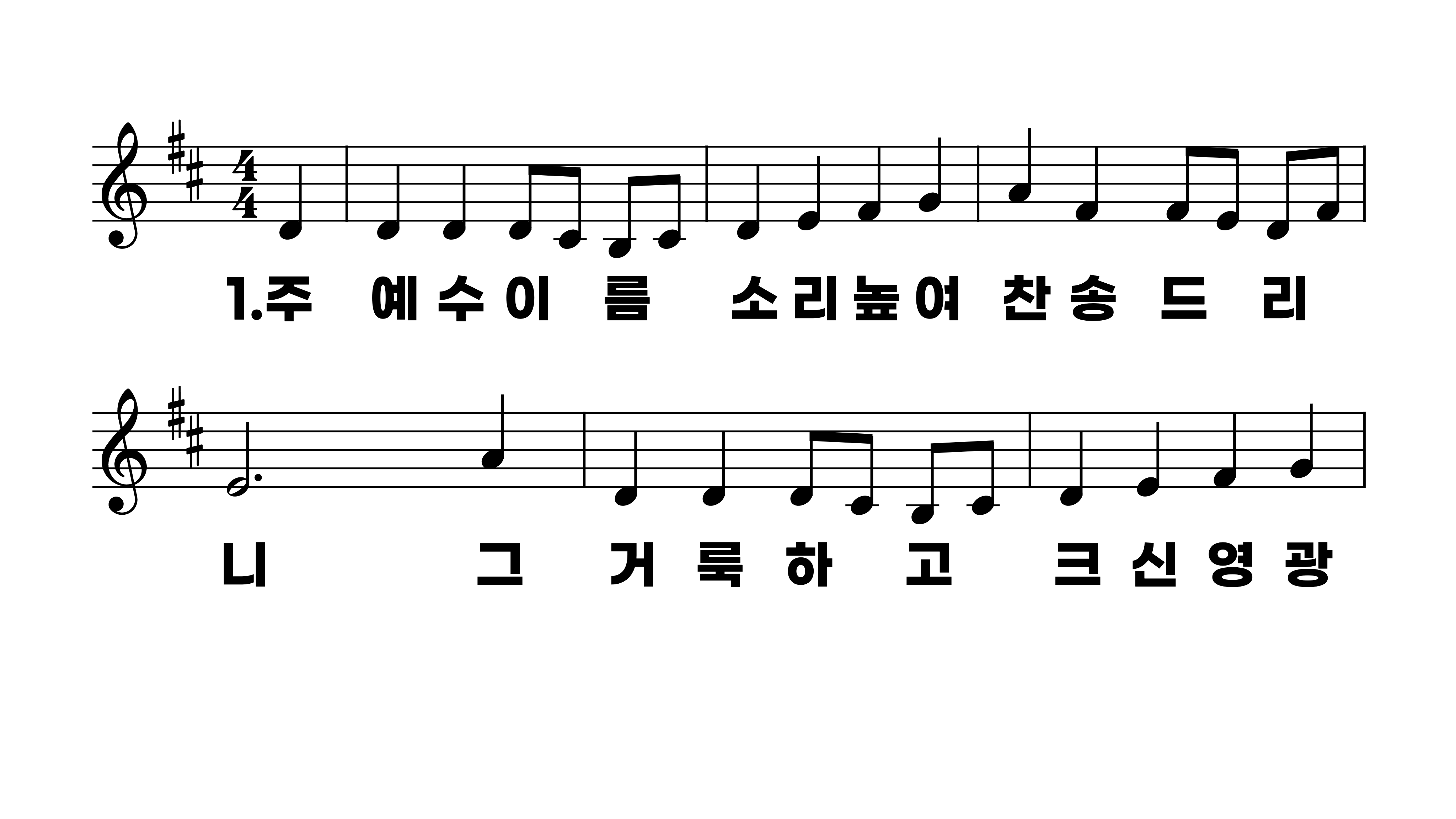 356장 주 예수 이름 소리 높여
1.주예수이름
2.큰죄에빠져
3.내영의원수
4.내사망고통
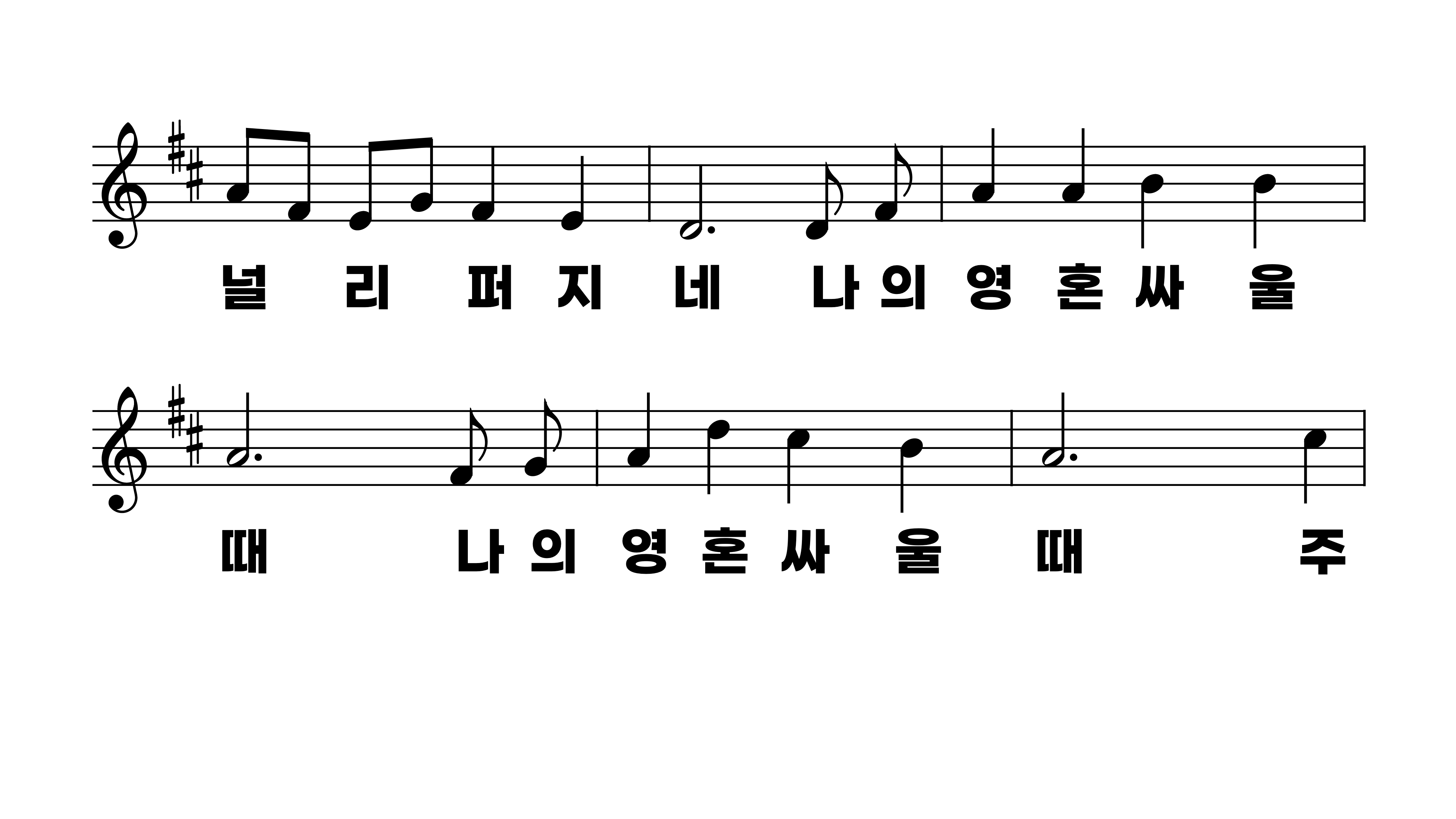 356장 주 예수 이름 소리 높여
1.주예수이름
2.큰죄에빠져
3.내영의원수
4.내사망고통
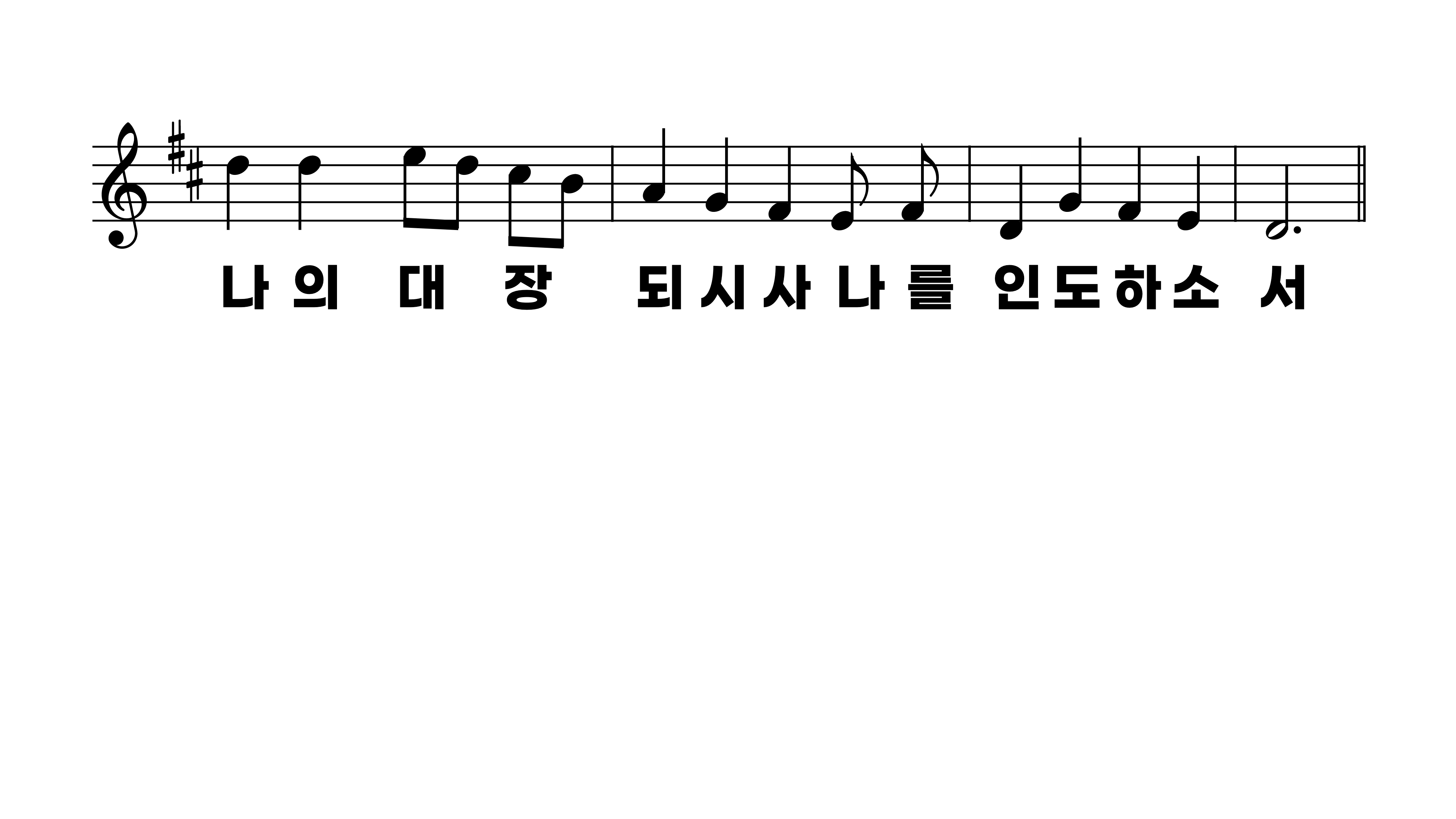 356장 주 예수 이름 소리 높여
1.주예수이름
2.큰죄에빠져
3.내영의원수
4.내사망고통
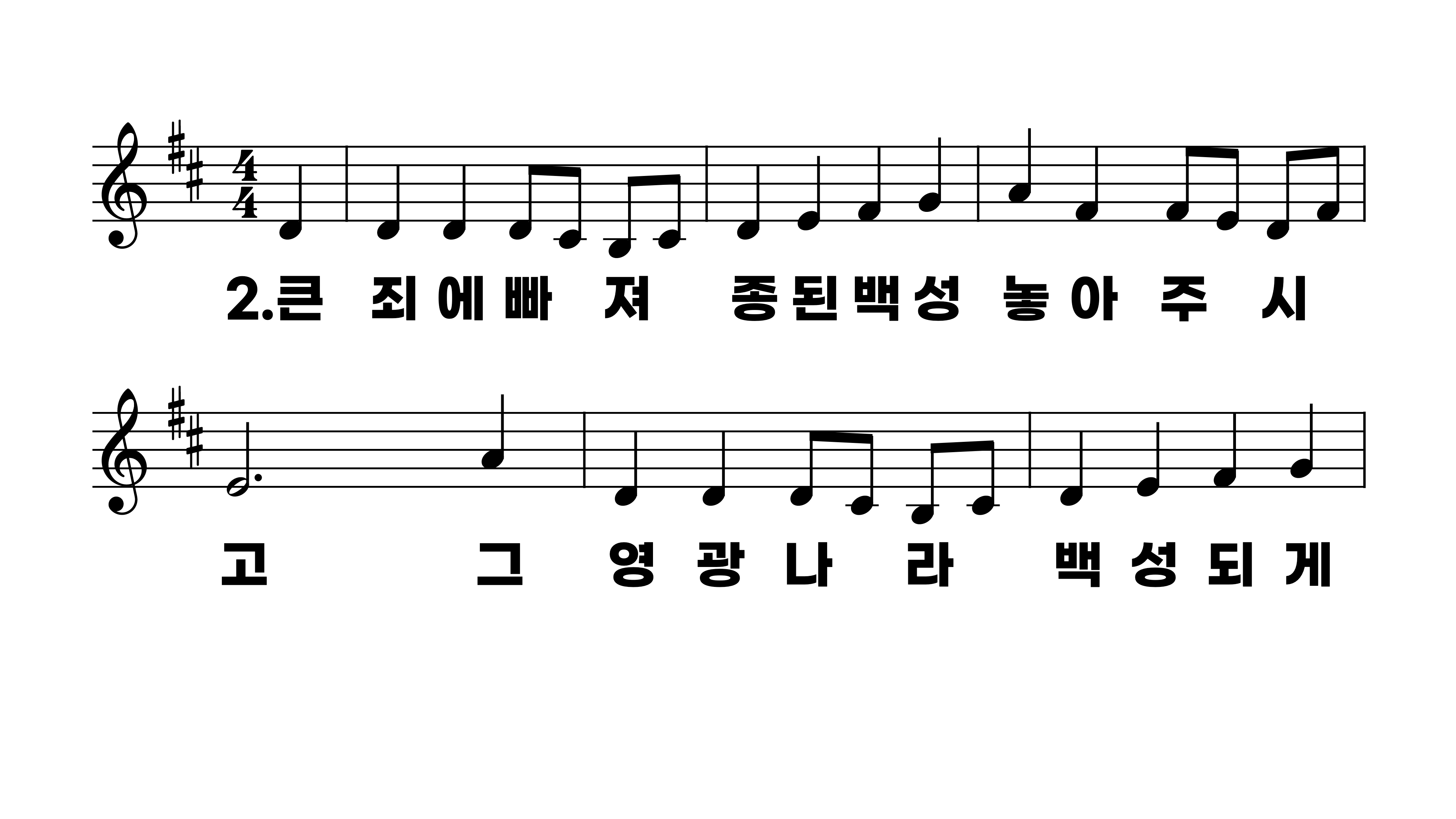 356장 주 예수 이름 소리 높여
1.주예수이름
2.큰죄에빠져
3.내영의원수
4.내사망고통
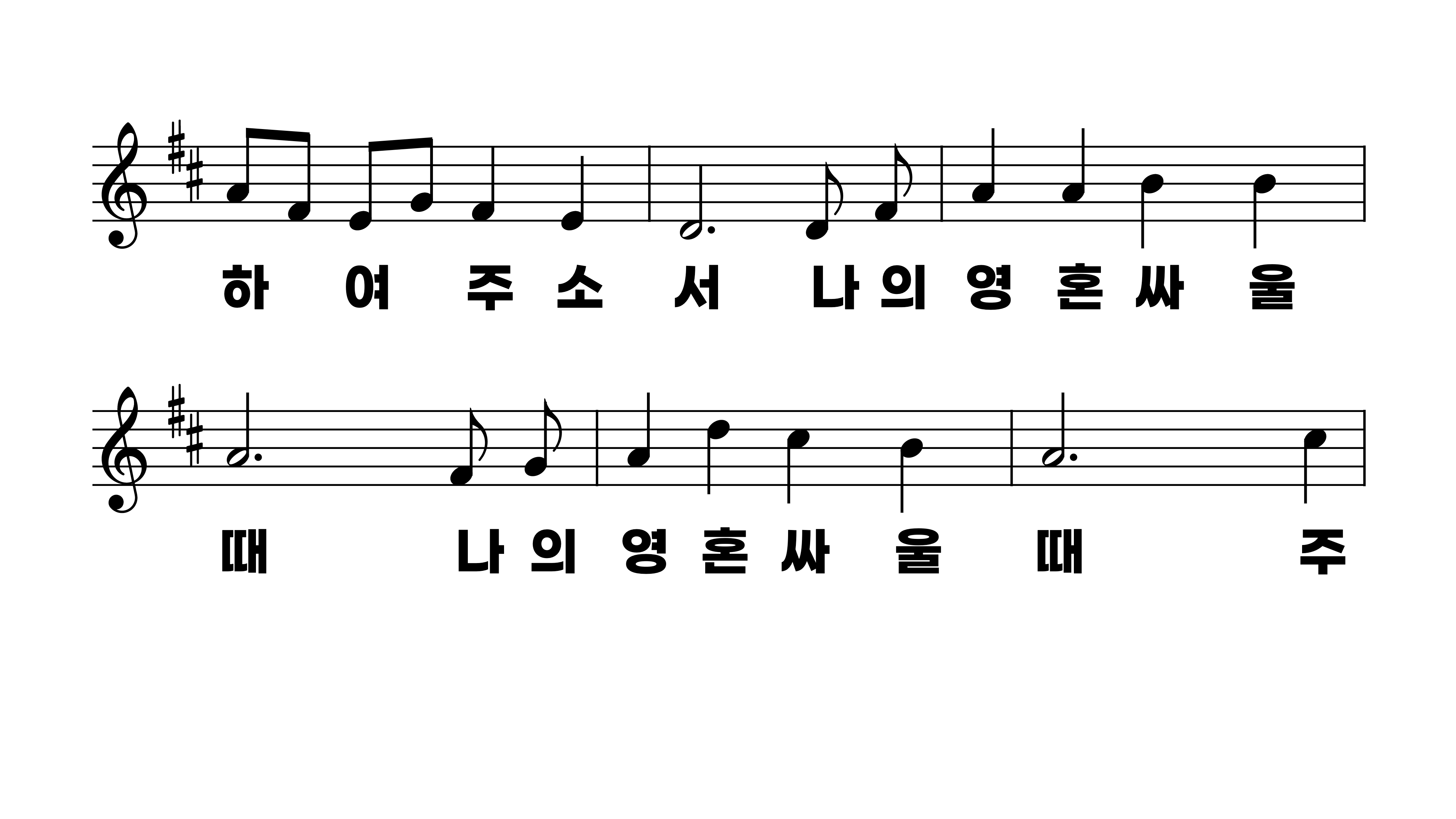 356장 주 예수 이름 소리 높여
1.주예수이름
2.큰죄에빠져
3.내영의원수
4.내사망고통
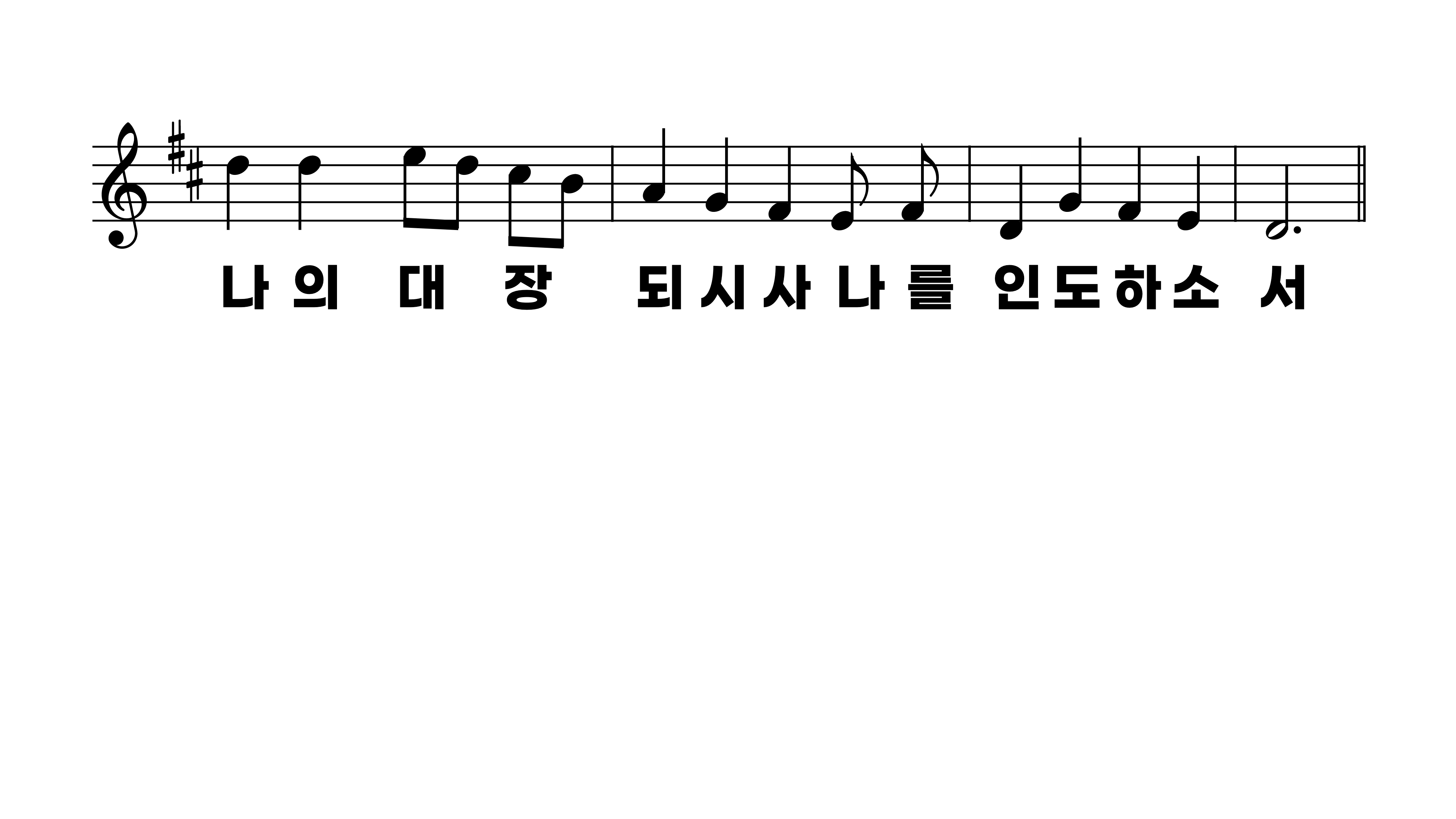 356장 주 예수 이름 소리 높여
1.주예수이름
2.큰죄에빠져
3.내영의원수
4.내사망고통
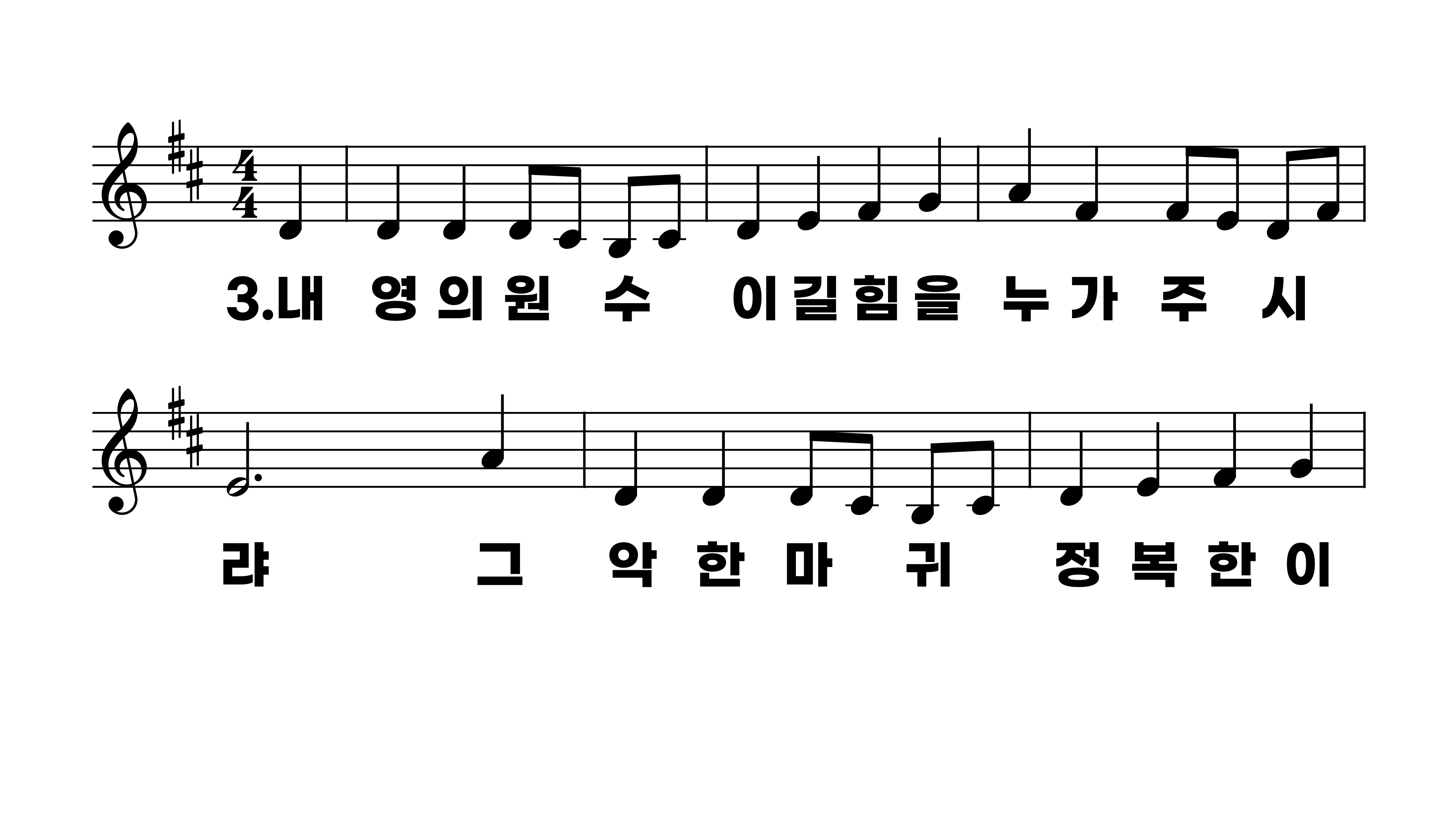 356장 주 예수 이름 소리 높여
1.주예수이름
2.큰죄에빠져
3.내영의원수
4.내사망고통
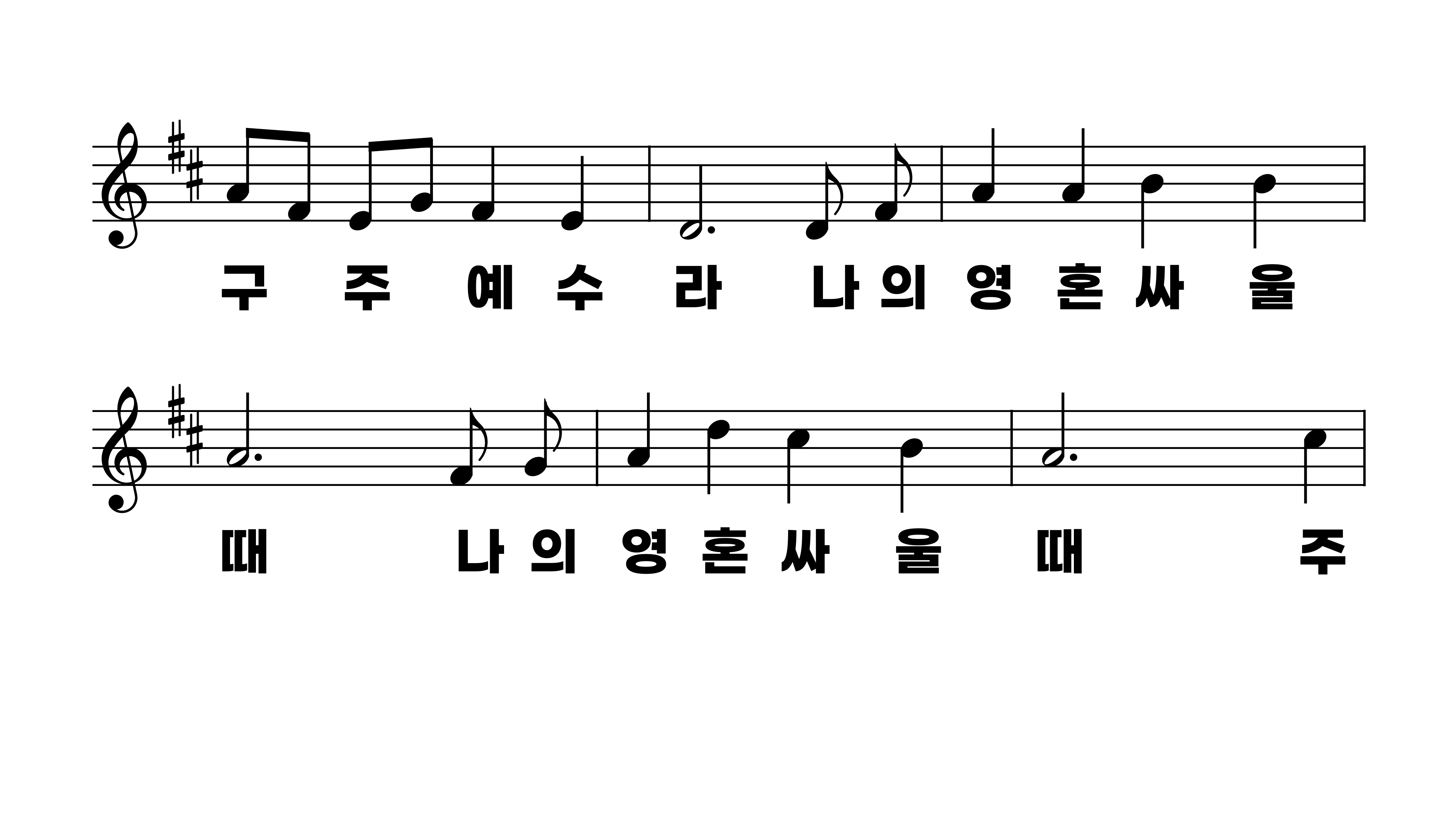 356장 주 예수 이름 소리 높여
1.주예수이름
2.큰죄에빠져
3.내영의원수
4.내사망고통
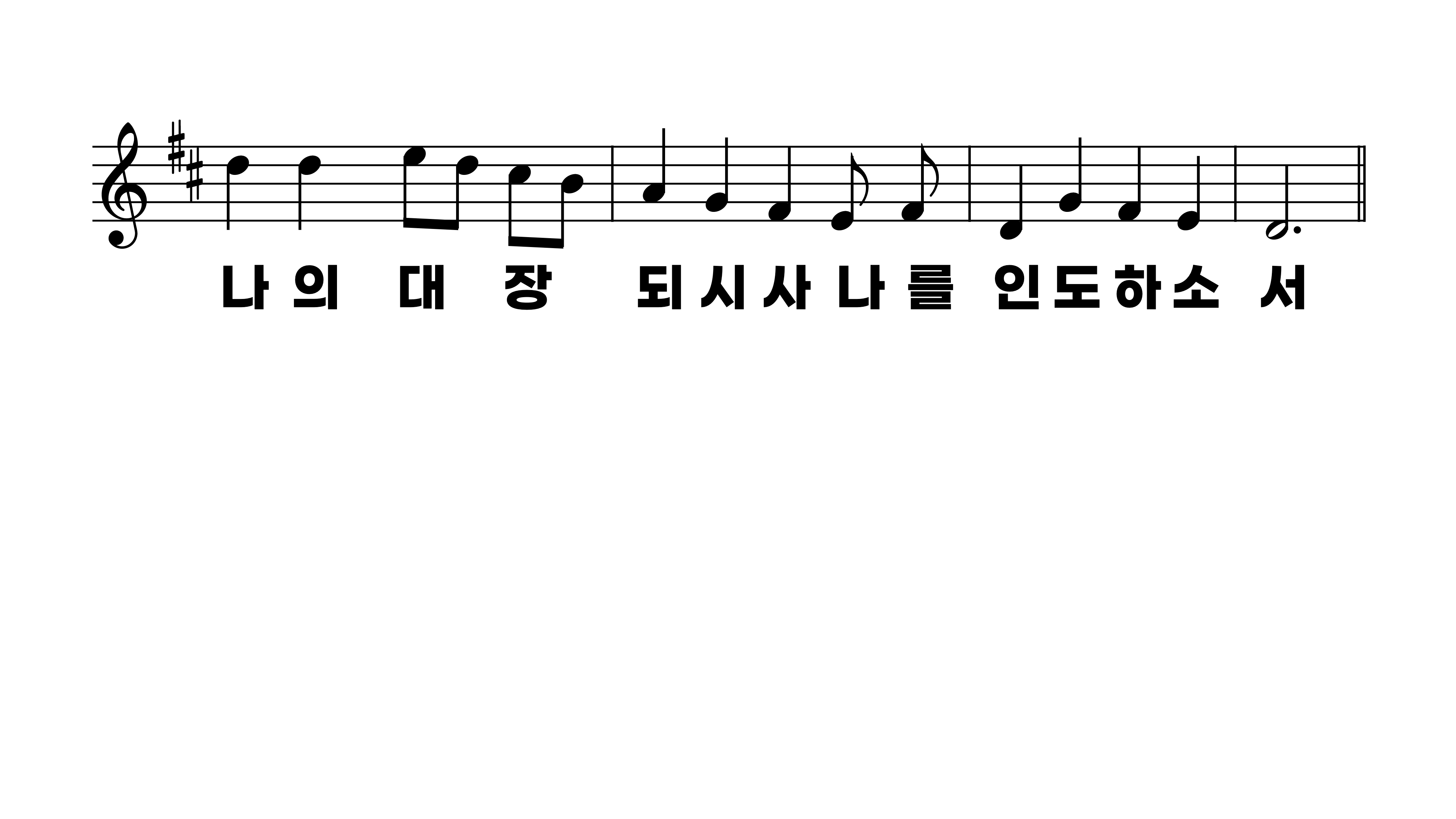 356장 주 예수 이름 소리 높여
1.주예수이름
2.큰죄에빠져
3.내영의원수
4.내사망고통
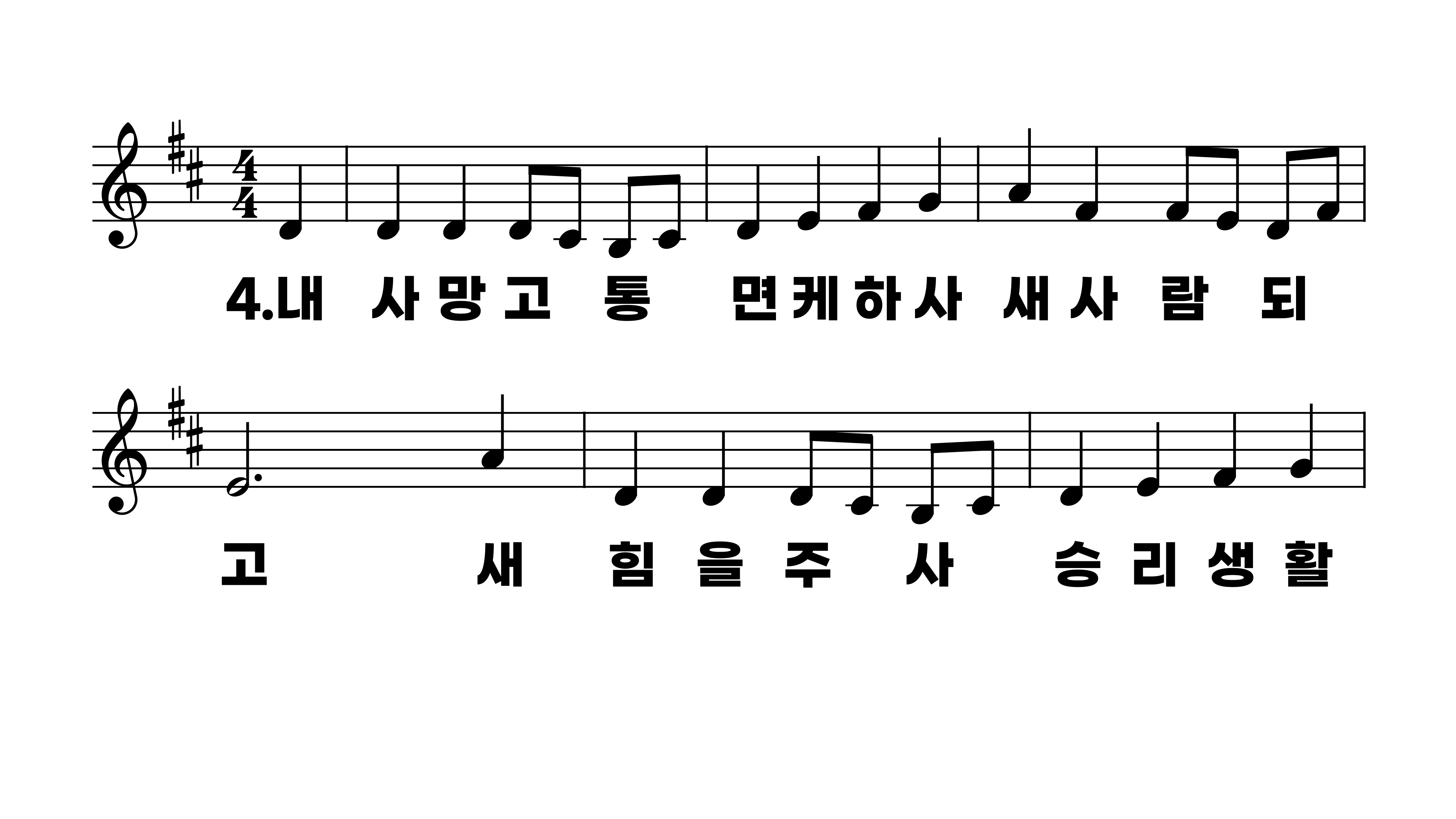 356장 주 예수 이름 소리 높여
1.주예수이름
2.큰죄에빠져
3.내영의원수
4.내사망고통
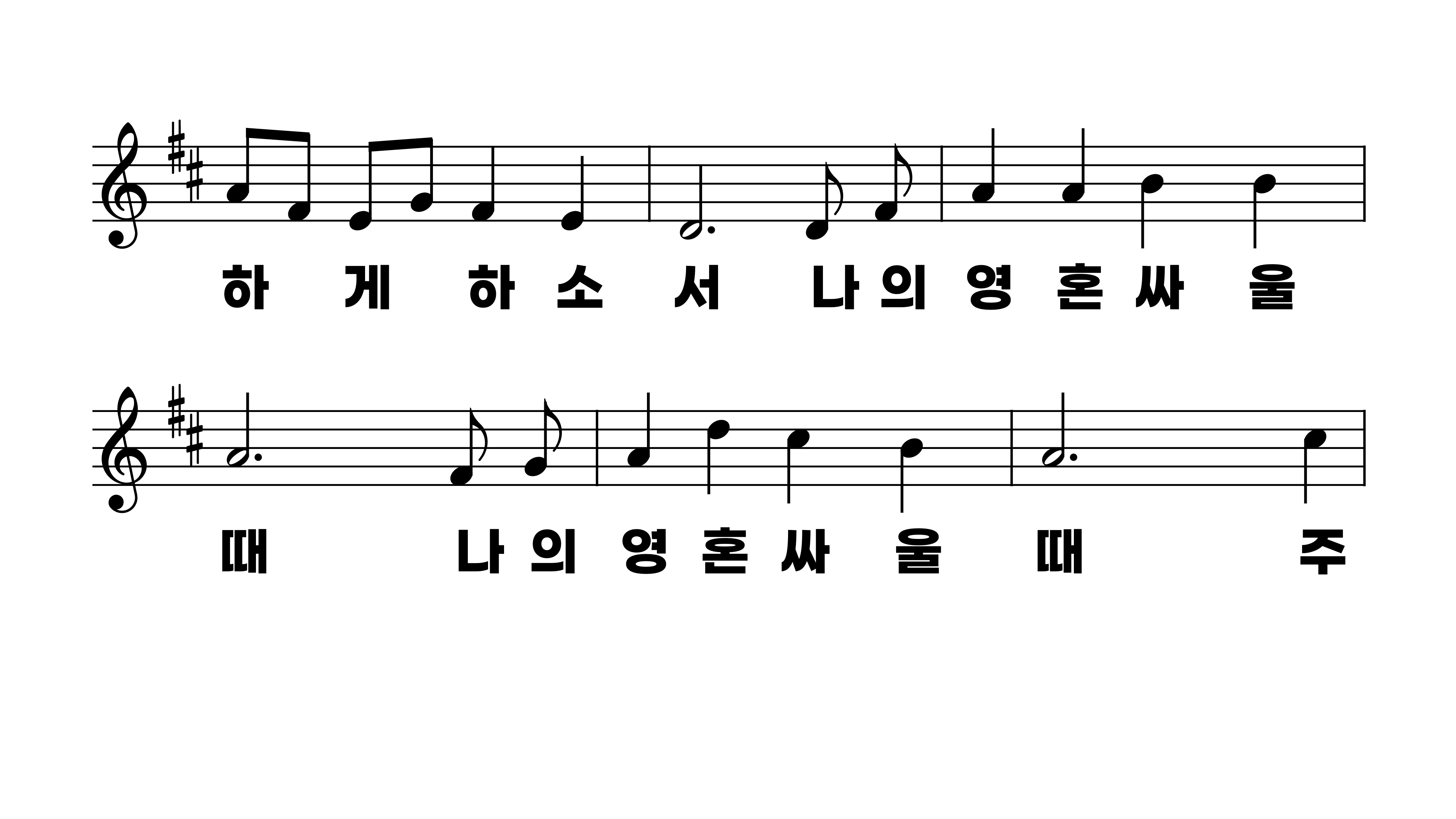 356장 주 예수 이름 소리 높여
1.주예수이름
2.큰죄에빠져
3.내영의원수
4.내사망고통
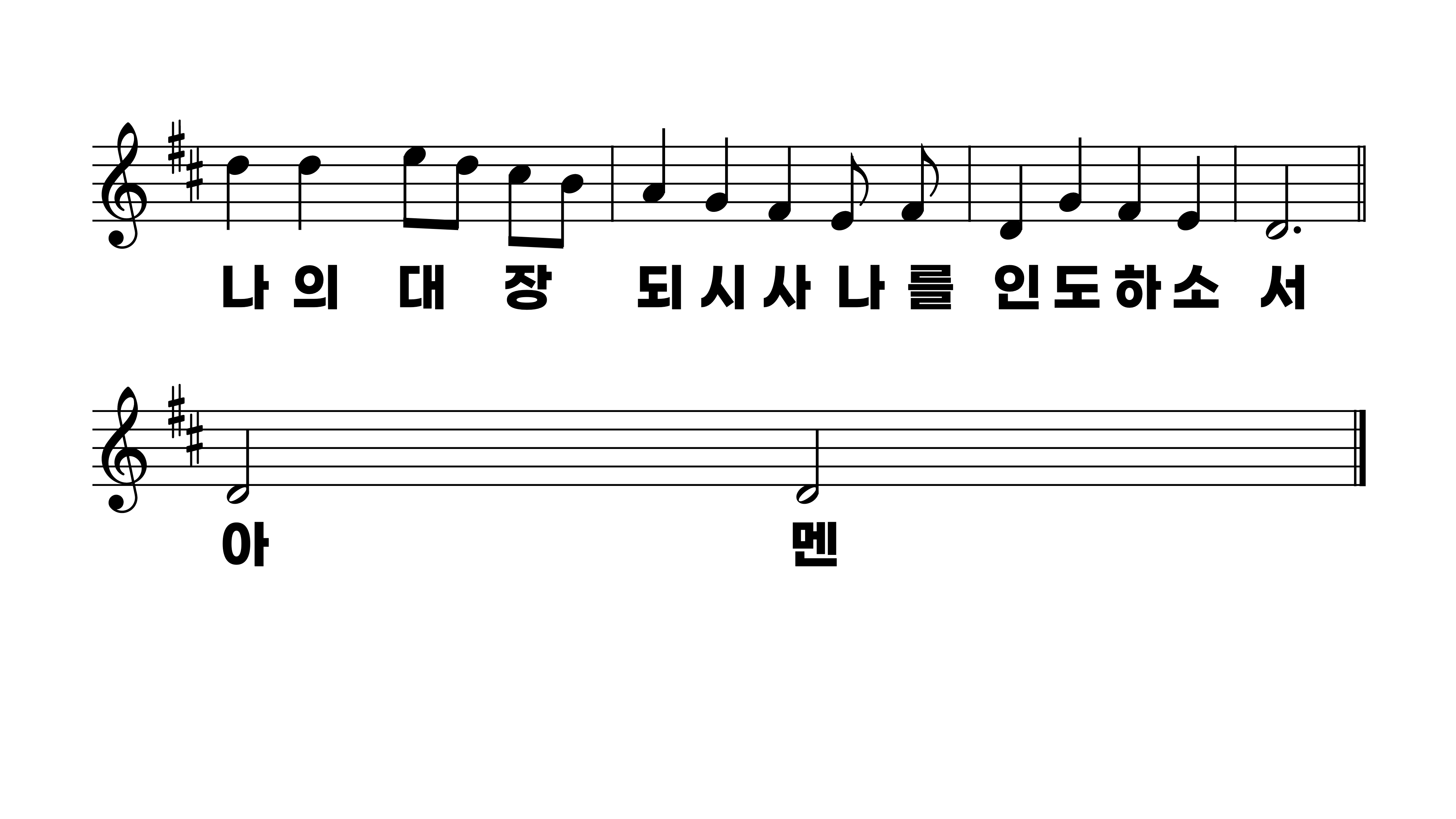 356장 주 예수 이름 소리 높여
1.주예수이름
2.큰죄에빠져
3.내영의원수
4.내사망고통